«Tasty stories»
Breakfast, dinner, supper, lunchI like all them very much
Food          едаhealthy      здороваяjunk           нездороваяeat             кушатьfruit           фруктvegetable   овощdrink          пить, питьеberry          ягода
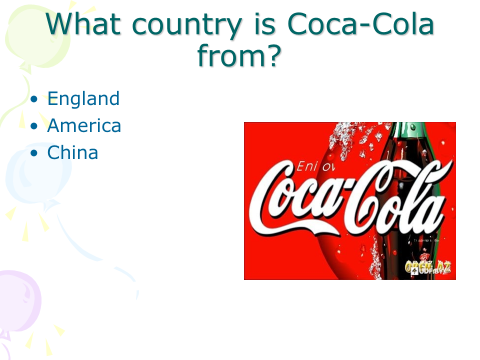 What country is bananas from?
Brazil
Africa 
Russia
What country is  pudding from?
England
India
China
B r e a k f a s f
e e a t u o r t r
R f  r u I o t d u
R j u n k d I u i
Y s u p p e rn t
My name is Ann,
I like to eat ……… .
My big brother Jack 
likes eating ………. .
Thank you!